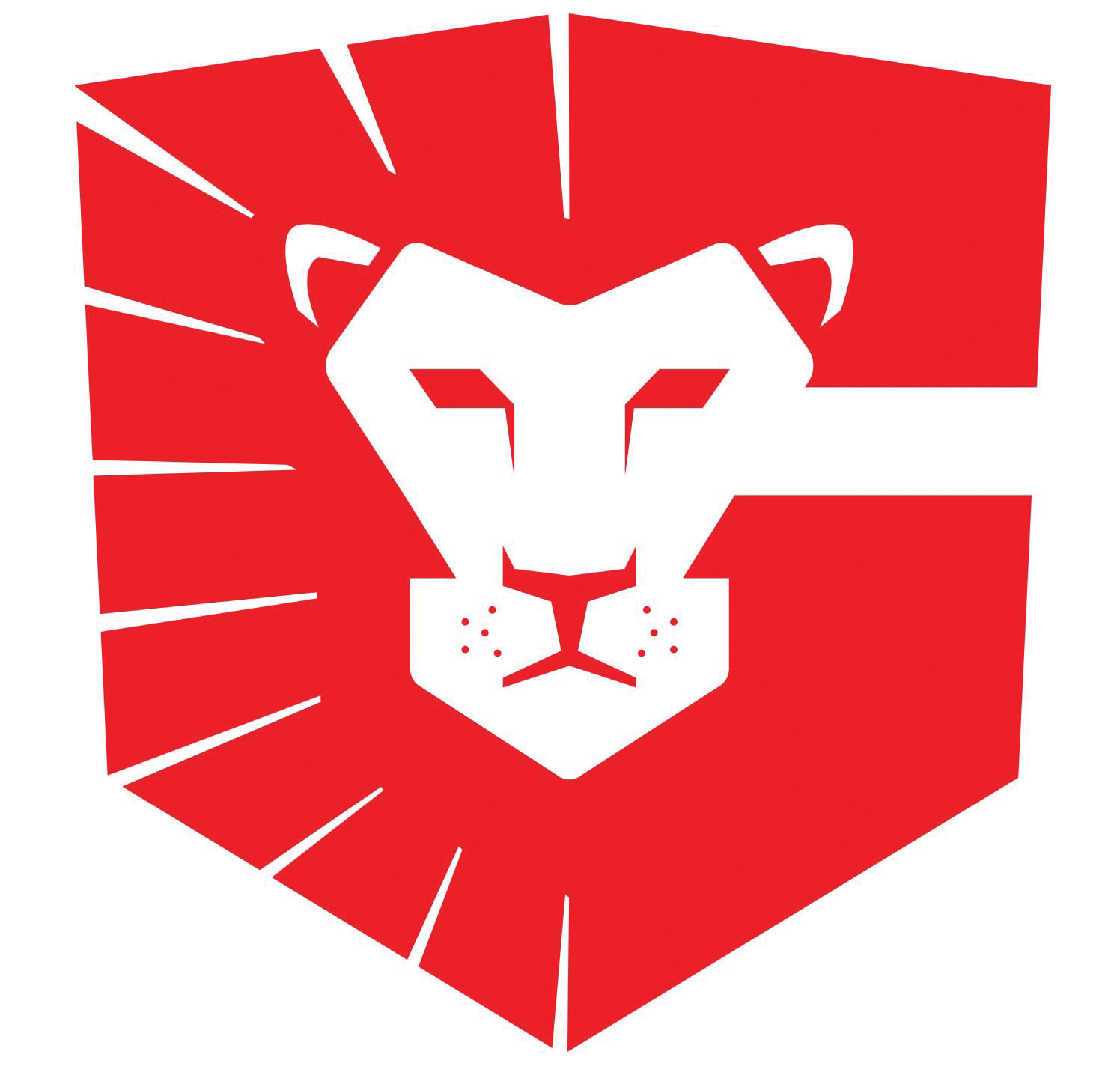 SHAC PresentationTeaching and Learning
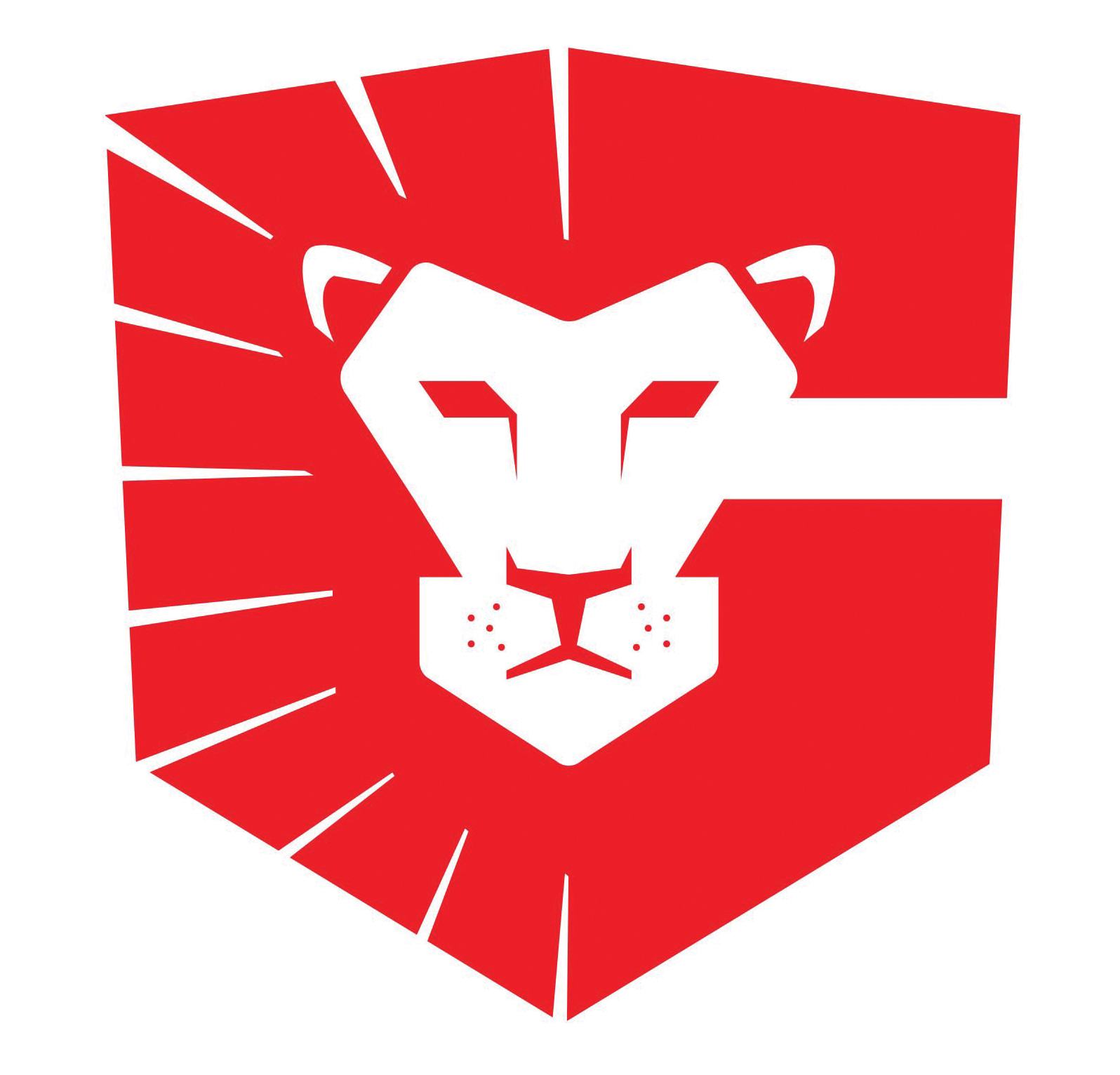 AGENDA
SHAC Role in Curriculum Review (HB 1525) 

Next Steps for Community Agencies

Next Steps for Health 1
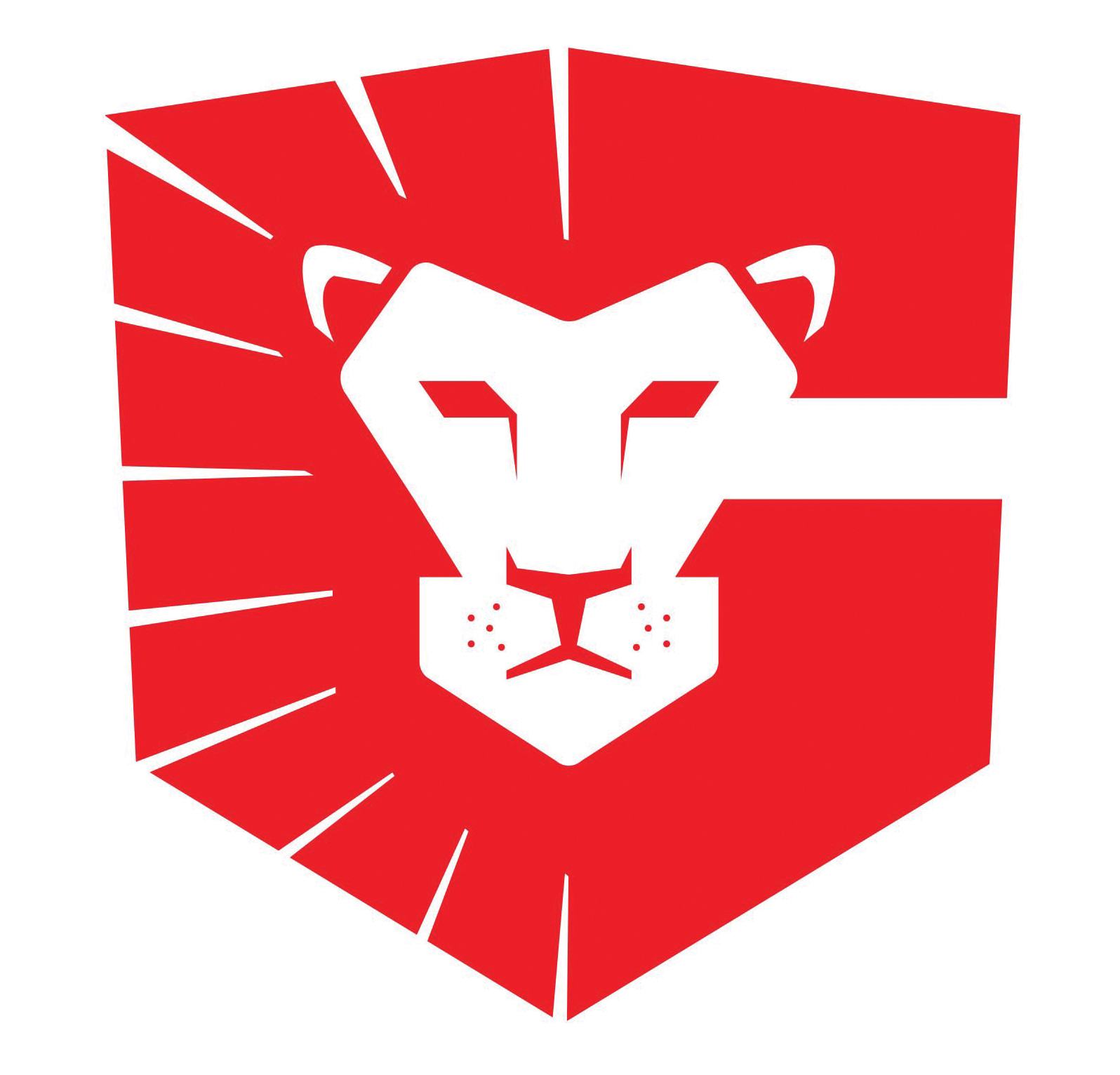 SHAC ROLE FOR REVIEWING SENSITIVE CONTENT
The role of SHAC, as per HB 1525, is to review and advise on the suitability of any proposed curriculum content in the following areas before making final recommendations to the Board of Trustees:

The Prevention of Child Abuse and/or Family Violence
The Prevention of Dating Violence
The Prevention of Sex Trafficking
Human Sexuality
Reproductive Health
Tex. Educ. Code § 28.004(c)(3), (c)(8)
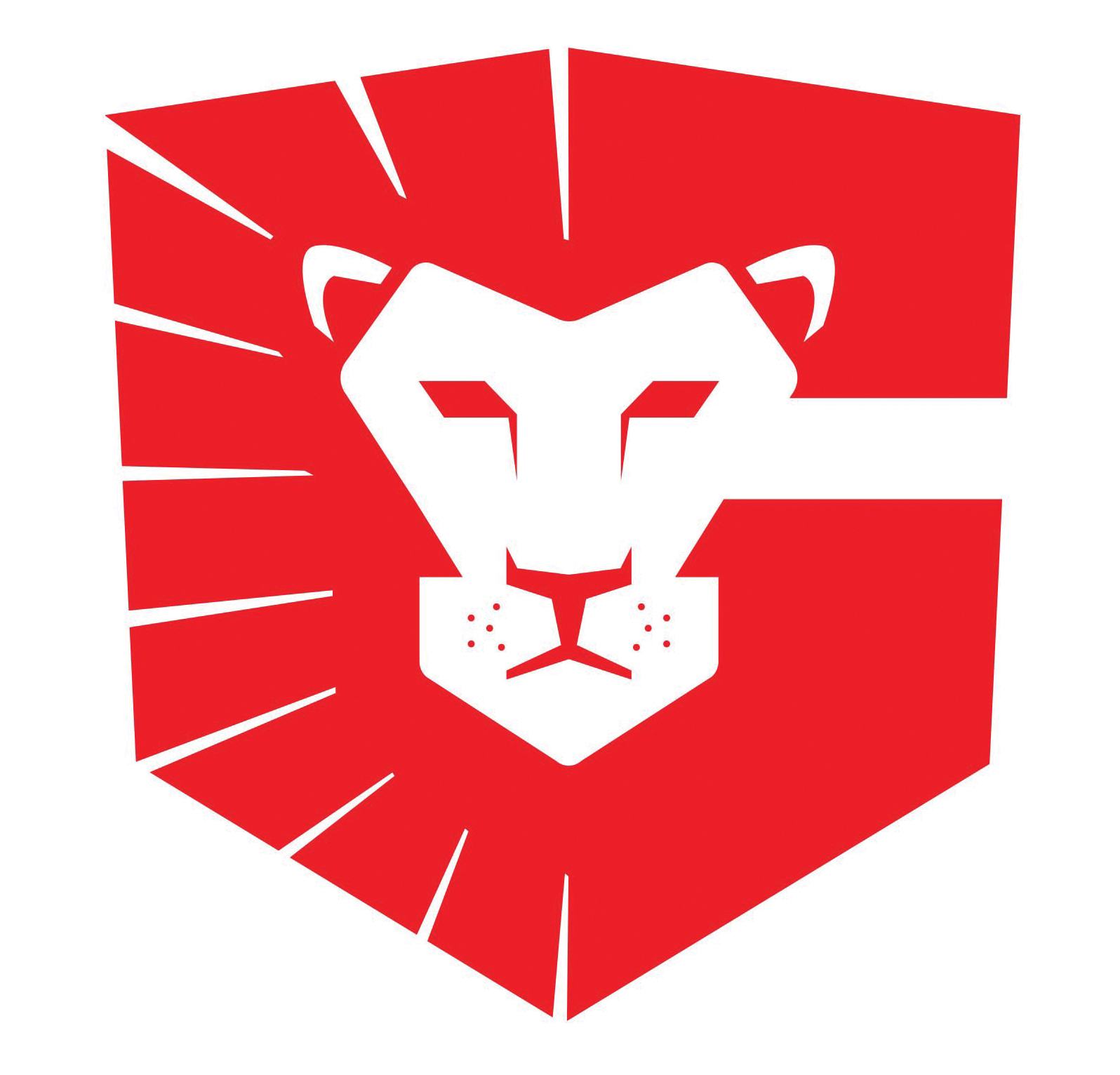 COMMUNITY AGENCIES
Draft of Summary Chart from Subcommittee Meeting (hand-out)

Next Steps

1. Community Agency Presentations to SHAC Sept. – Dec.

2. SHAC will determine which programs will be recommended to the Board 	of Trustees and present the recommendation at the January Board 	meeting.

3. Programs approved by the Board will be communicated to the principals 	for consideration at their campus. Scheduling of programs will be 	coordinated with the school counselor.
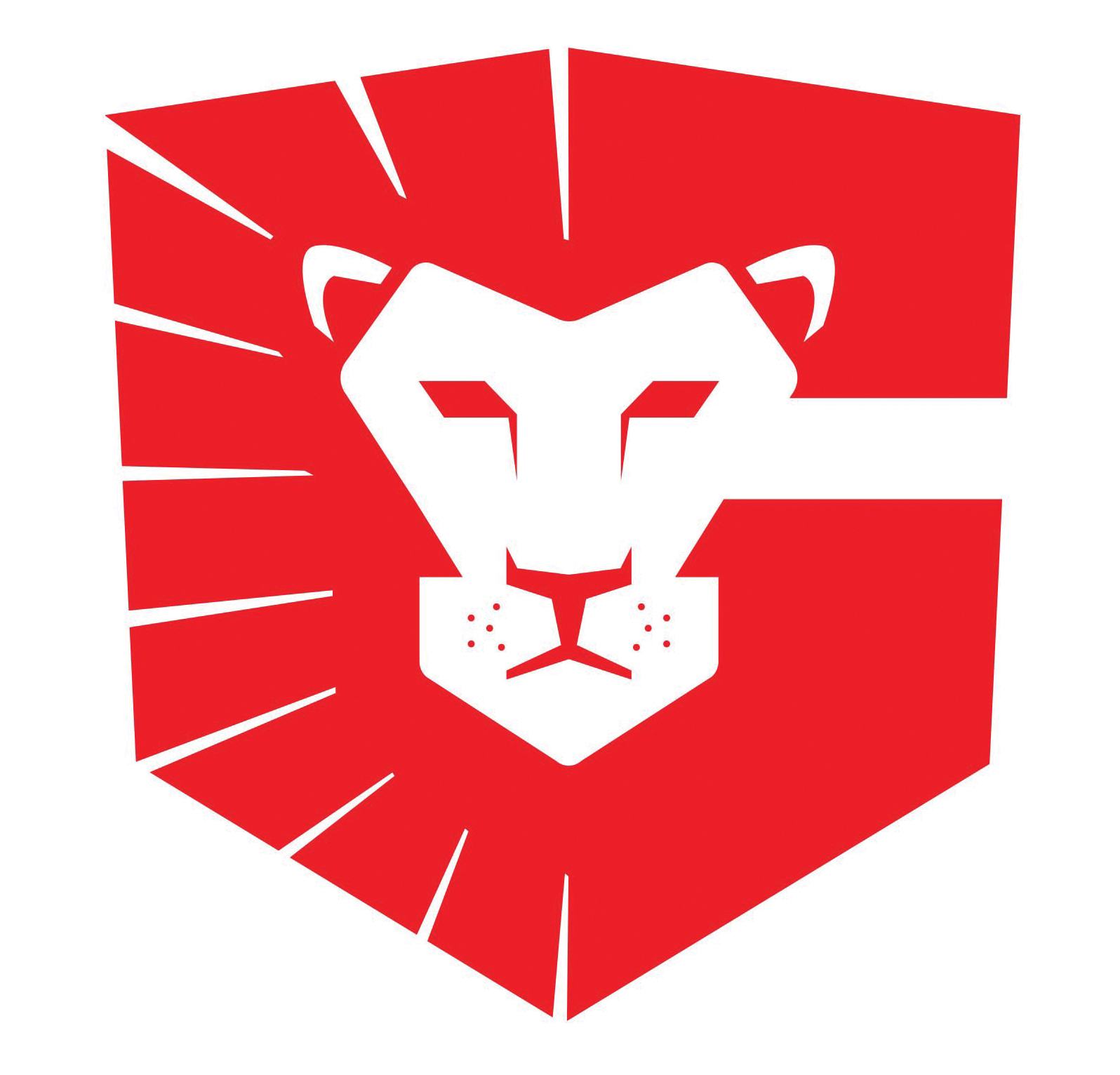 HEALTH 1
Next Steps

1. Curriculum materials based on the new TEKS for Health 1 and 	containing sensitive content will be reviewed by SHAC at the May 	4th meeting (noon).

2. Health 1 curriculum materials will be recommended to the Board 	of Trustees for approval at the June or July Board meeting.
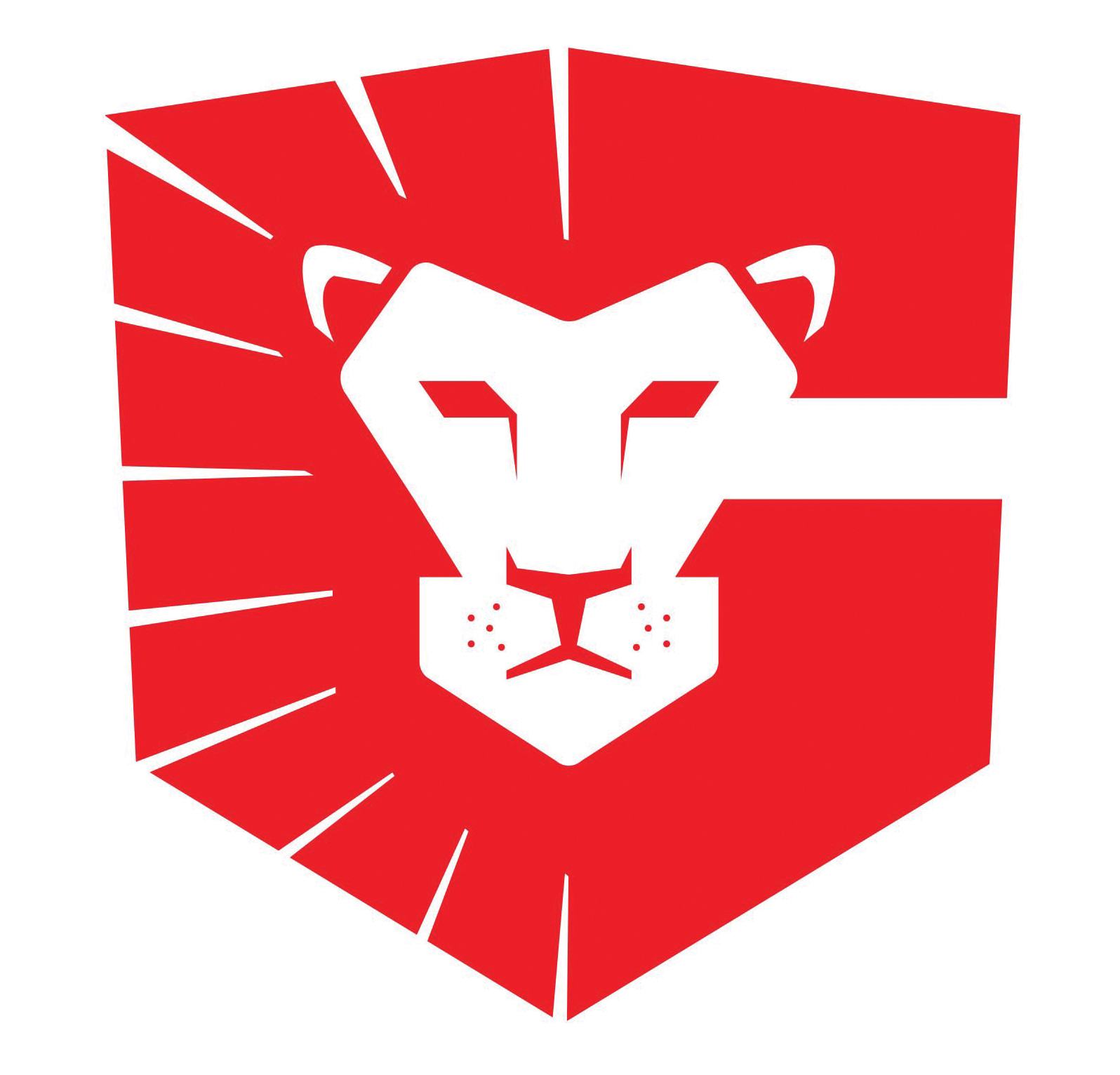 REMINDERS ABOUT SENSITIVE CONTENT
Notes Regarding Sensitive Content, as per HB 1525

Parents must OPT-IN to instruction, which they will do via a Google form or written form provided by the teacher/school.

If OPT-IN is not received, students will be given an alternative assignment, without penalty.

The school or community agency will make the approved curriculum available to any parent who requests to view it.
[Speaker Notes: Curriculum will be available via the teacher, school, or community agency. It may be shared via email, Google classroom, or in the school office or community agency.]
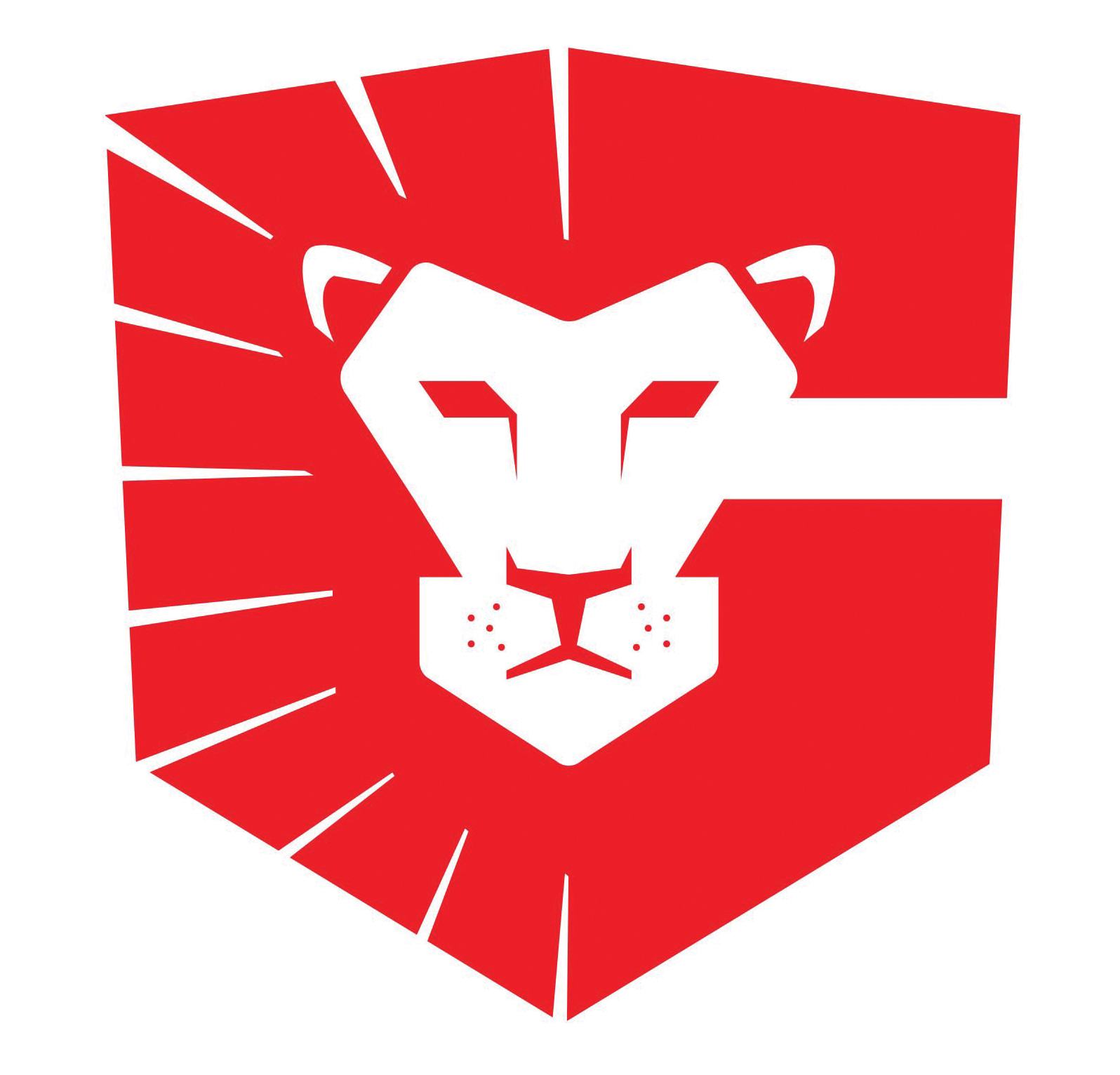 TIMELINE
May 4th – SHAC Review of Health 1 Curriculum Materials (as per Tex. Educ. Code § 28.004(c)(3), (c)(8)

June/July Board Meeting – Recommendation of Health 1 Curriculum Materials to Board of Trustees for Approval

September – December – SHAC Review of Community Presentations to consider recommendation to the Board of Trustees for approval

January – Recommendation of Community Agency Program(s) [that contain sensitive content] to Board of Trustees for Approval
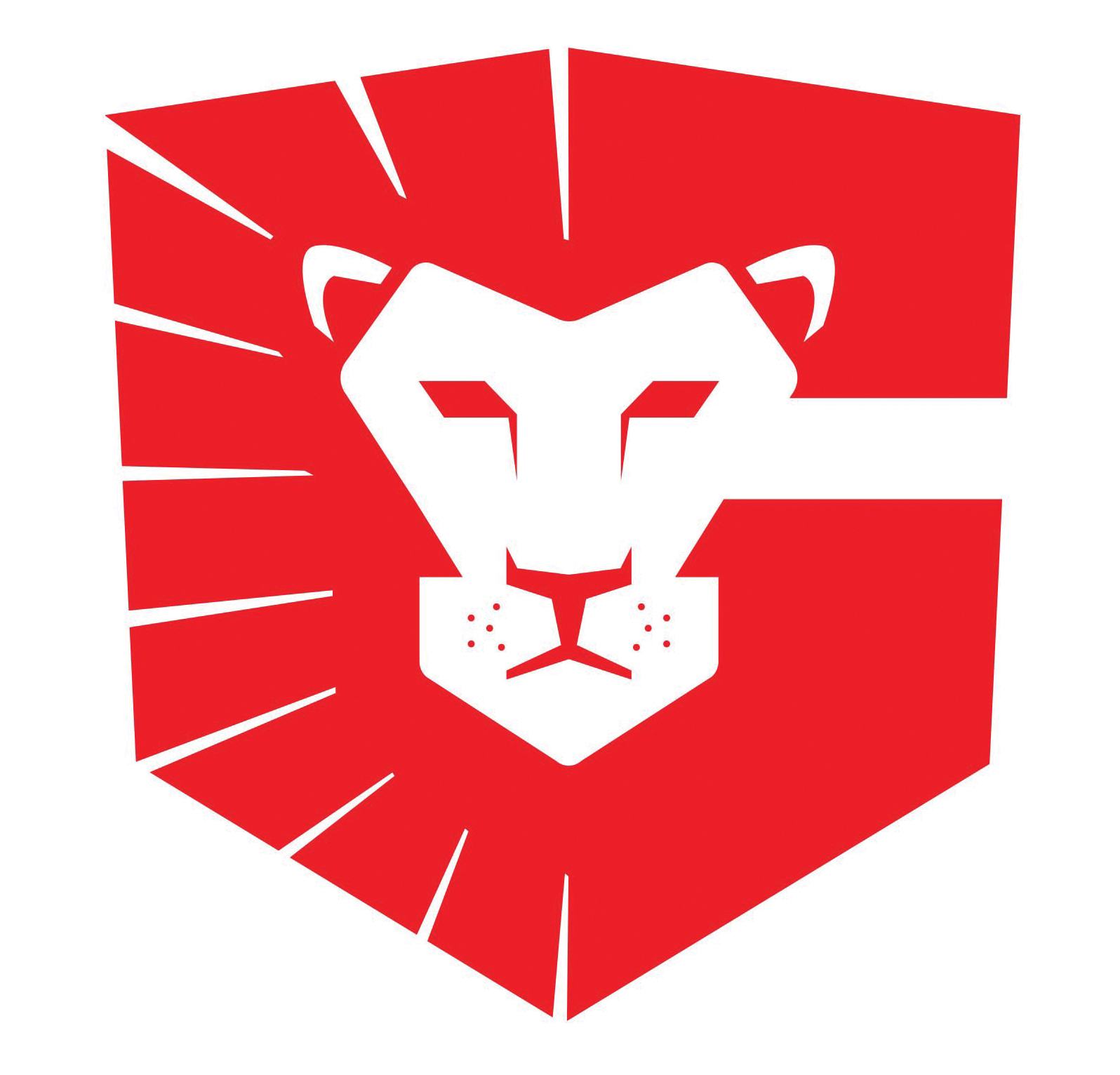 QUESTIONS?